Girls mentoring initiative
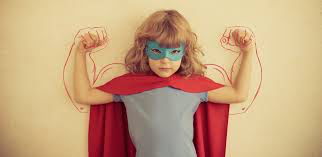 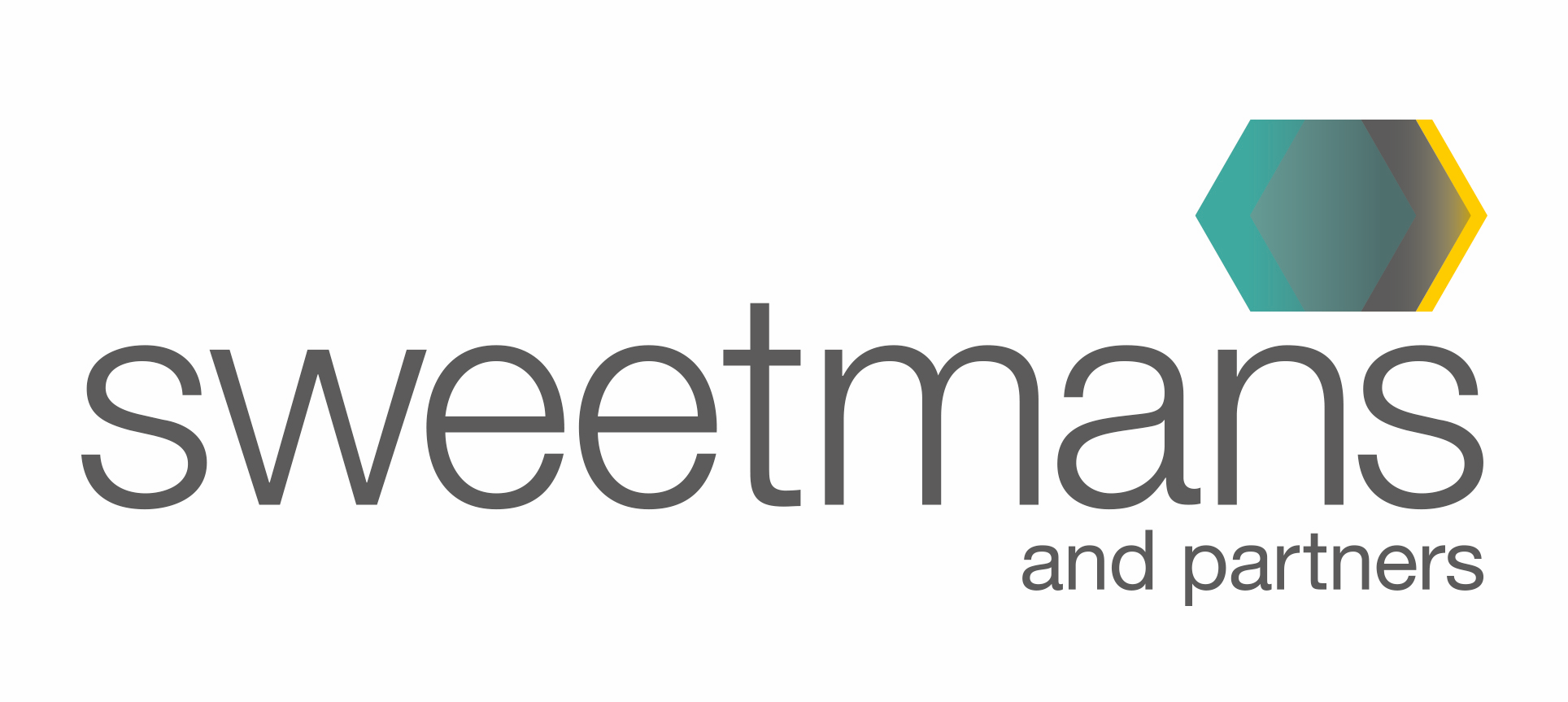 Purpose of the session
To provide practical support to you as mentors, particularly for that first meeting

Outcomes
Build a shared understanding of what mentoring is and isn’t 
Identify the key skills, behaviours and beliefs of a Mentor
Provide a simple tool that can be put into practice with immediate effect
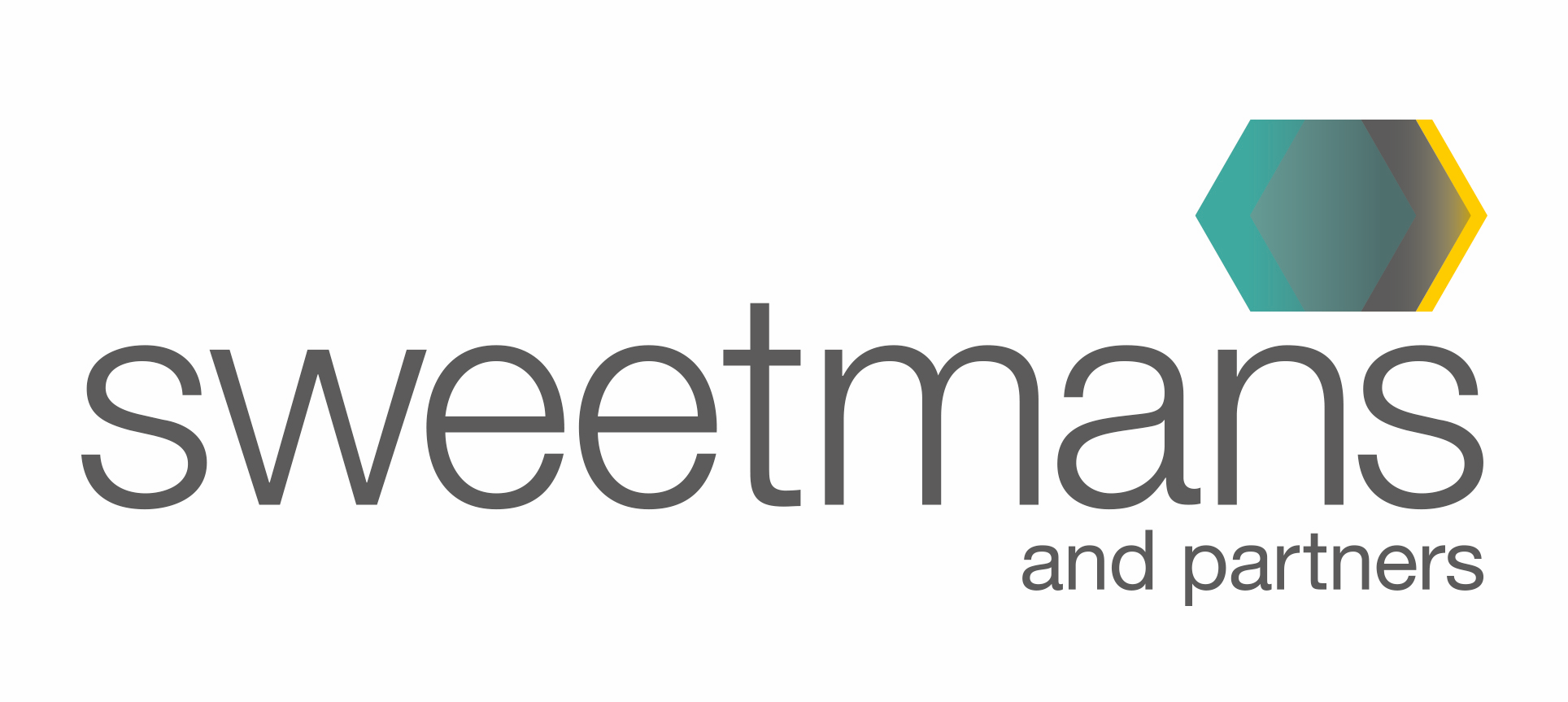 “Coaching is the art of facilitating the performance, learning and development of another.”									Myles Downey
“Mentoring is the long term passing on of support, guidance and advice”						     Gilbert and Whittleworth 2009
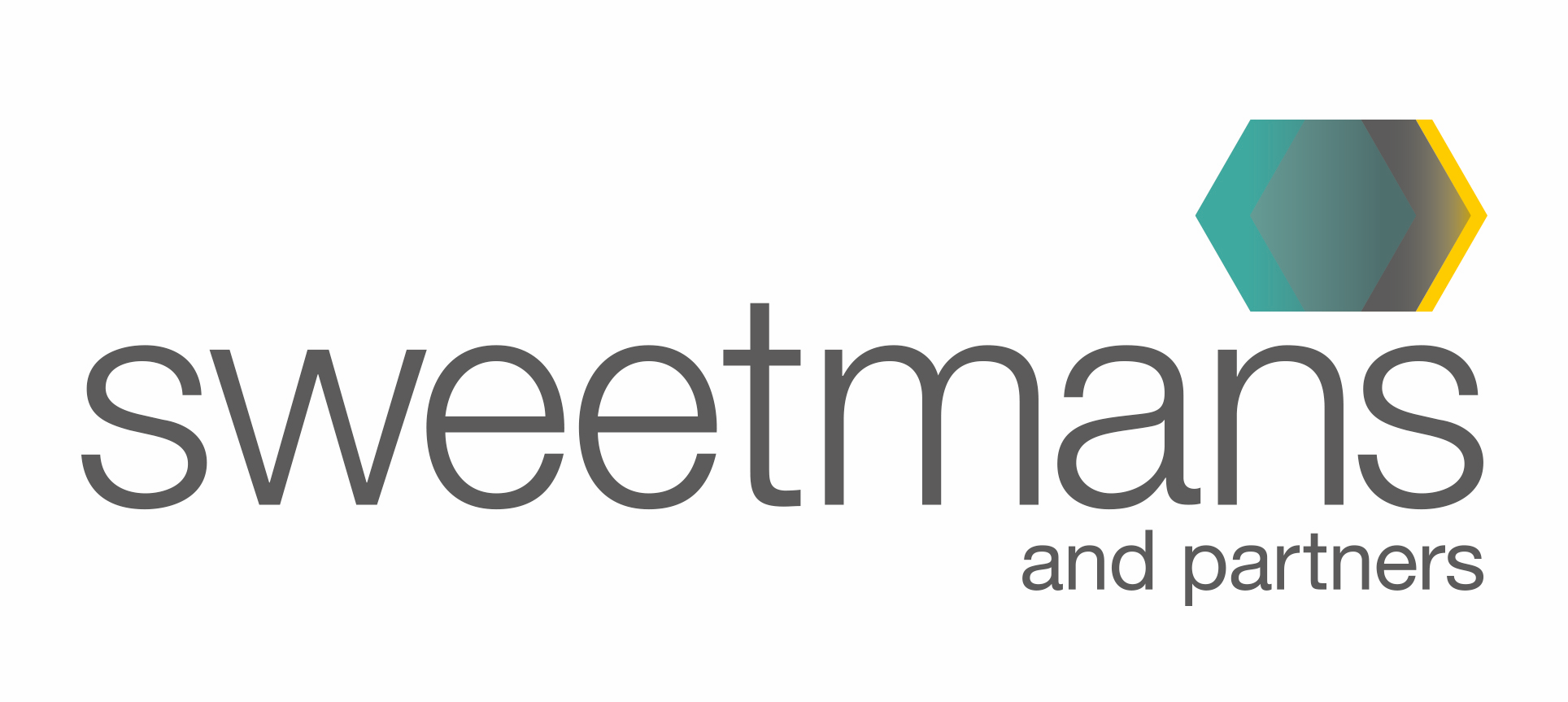 The Coaching Spectrum
Telling
Directive
Giving advice
Giving feedback
Instructing
Offering 
suggestions
Reflecting
Asking questions
Raising awareness
Myles Downey (2003)
Non-directive
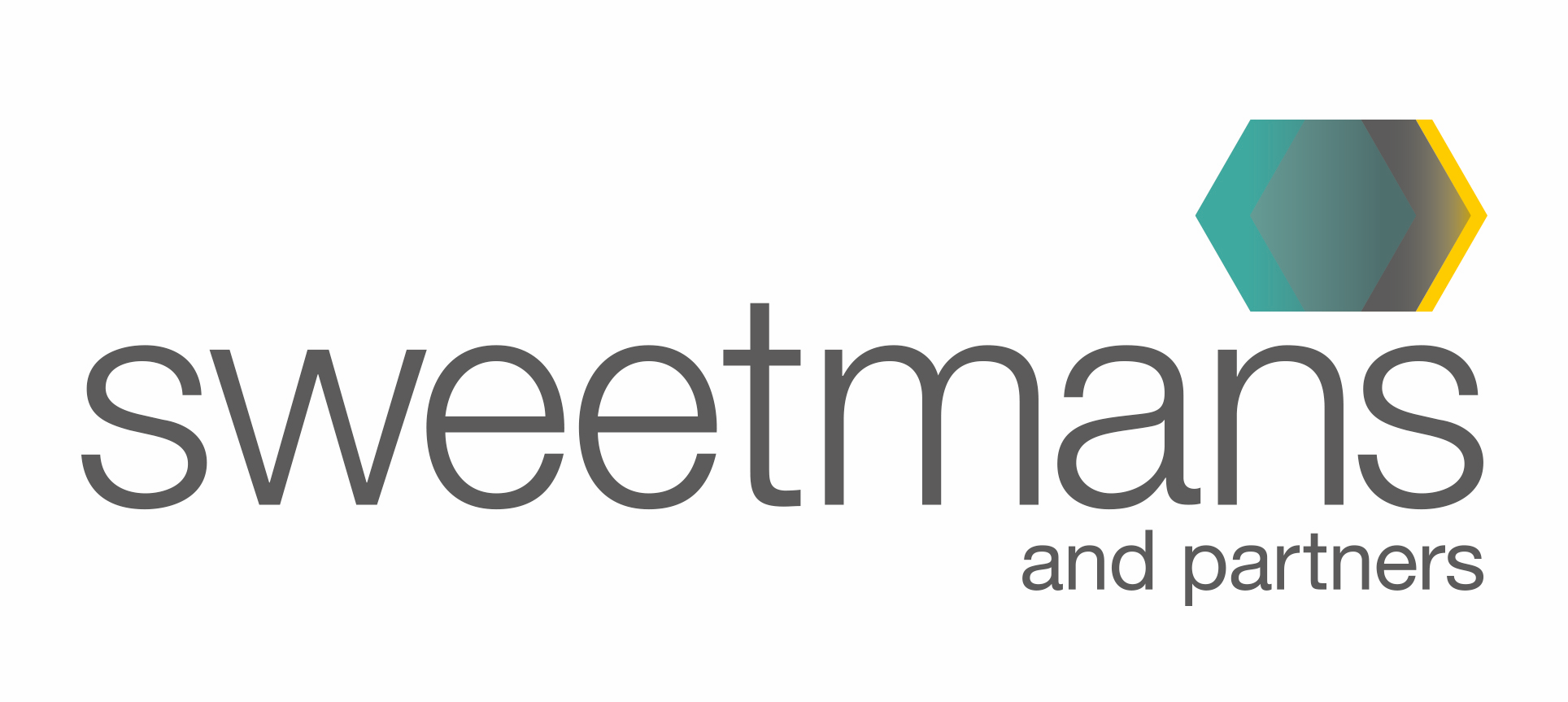 [Speaker Notes: Coaching can mean different things to different people. Some people think of sports coaches, which is often more directive in tone; there can be cross over with mentoring. myles Downey talks about a coaching spectrum. At one end is a directive style which involves solving someone’s problems for them, through the rnge of non directive whichinvolves helping someone solve their own problems. The role of leader as coach is to raise the awareness of their functional leads/ team members and encourage them to take responsibility for their own actions. 

Many of you have identified coaching with your teams to support their evelopmet and enable youto “come out of the weeds” and take a more strategic leadership role, coaching today is about developing the NON directive coaching skills, which culturally and professionally you’ve said you’d like to spend more time developing skills.]
Contracting - The mentor role
Your mentor can help and support you by acting as a confidential sounding board, give you feedback, help you to set targets and assist your personal development. It is also possible that your mentor can introduce you to contacts or organisations that could help with work experience.

Please bear in mind that an effective mentor does not normally provide you with answers; instead she tends to ask questions that guide you towards finding your own answers.
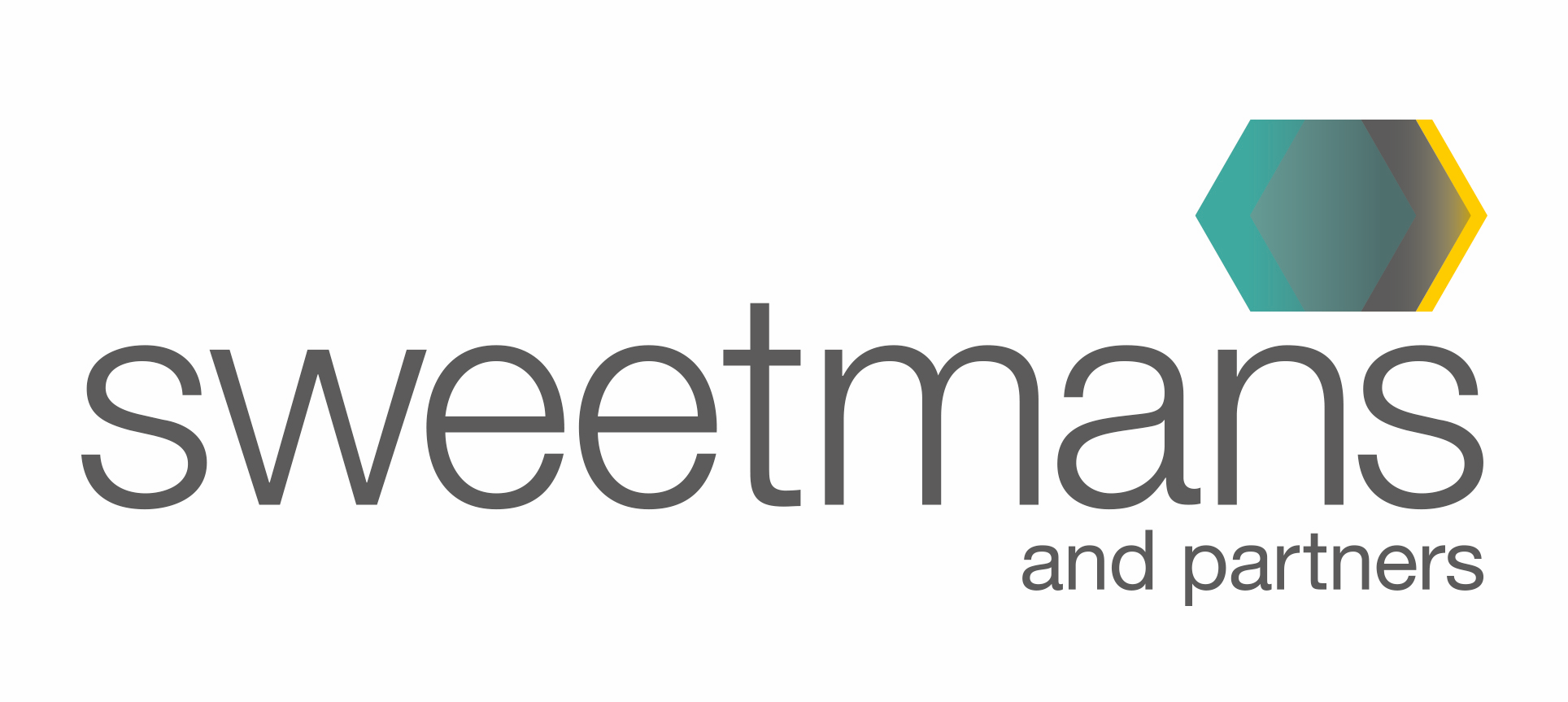 Vertical and Horizontal Questioning
Chunk Up
“So what’s the big picture here?”
“How would you put that into the wider context?”
Expand thinking
“What else?”
“If you had more… then what?”
“Who else?”
Deepen Thinking
“What would be the impact?”
“What would happen if you did/didn’t?
Chunk Down
“What specifically do you mean by that?”
“In what ways would that improve?”
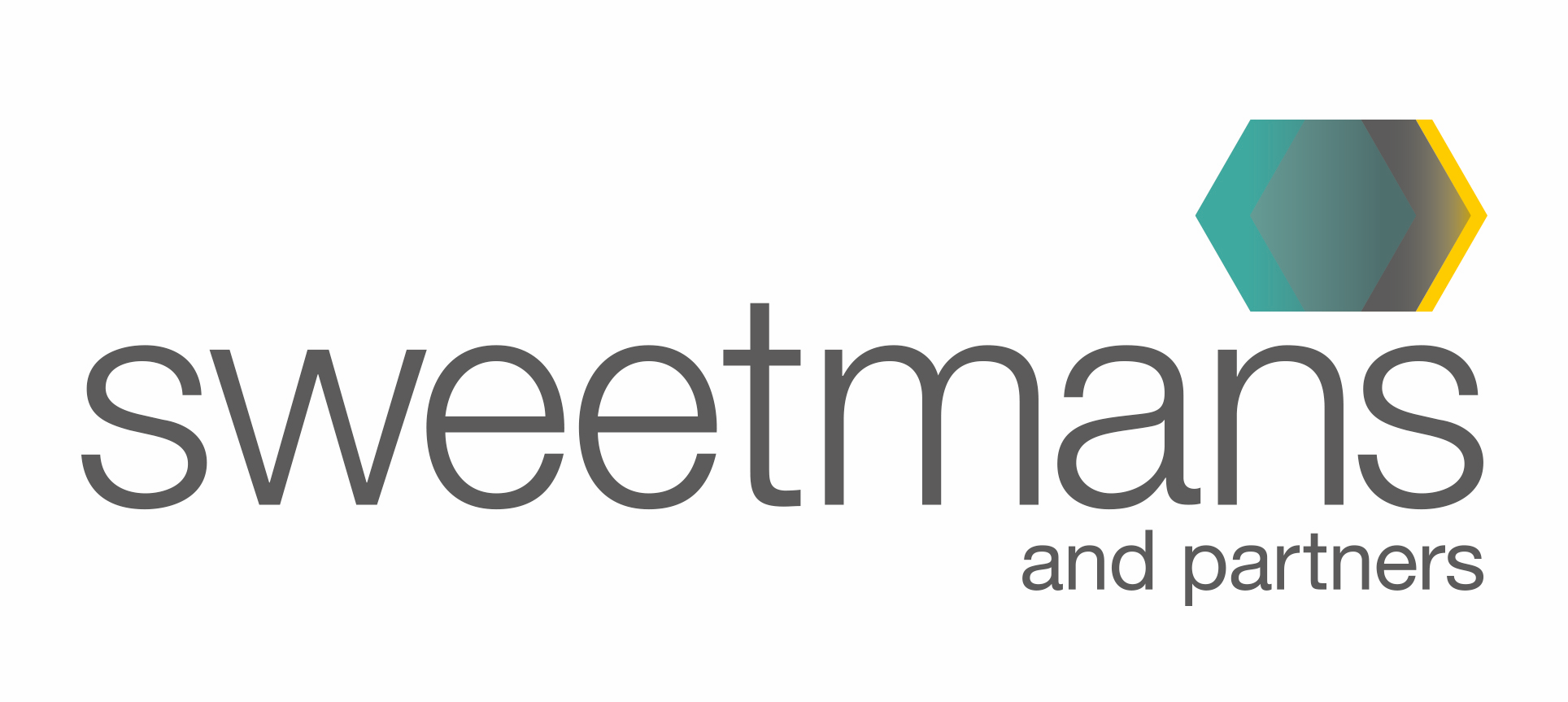 [Speaker Notes: Different questions will help you to open up and explore ‘the picture’ (idea) in more detail…they enable you to expand your thinking and help with coming up with solutions that you’d not yet thought of. 
Facilitator to then explain we’re going to look at different types of questions and when we might use them : 
Vertical Questioning
Moves you up and down the “picture” or view of the problem that you are trying to solve.  You use this by “chunking up” or “chunking down”.  This is a technique used in Coaching and NLP. Some people find it very easy to chunk up, and others find it easier to chunk down. Draw attention to different preferences and the need to adapt/ flex to needs of your team/ stakeholders and also recognise your own preference. 
Chunk Up
This is where you “throw the question up”, you move the view up to a bird’s eye view. The answer to these questions will be driven from “big picture thinking”. These are high-level questions, looking across the top.   
Think of it as like working on a 5000 piece jigsaw puzzle- first of all you turn the box upside down and empty out the pieces; then you start to spread them out a bit and start turning them over so that you have them all of the right way up. But at the moment, they still only vaguely make up the picture, and you may not be able to quite see the detail. 
E.G “What’s the bigger picture?”, “Let’s look at this globally”,  “how do we put this in the wider context?”  what are you looking to achieve? What outcome are we looking for?
Chunk Down
Chunk Down- this is the opposite.  This your drilling down technique, to get into the granular detail and the specifics. Back to the net analogy, this is where you draw your net in to see what you’ve caught.  These are your detail questions:
Back to our jigsaw- this is where we start picking up those pieces and really expecting the detail, trying to figure out what each of these pieces is supposed to represent. Typically Questions  begin broadly and increasingly focus on detail. The leader as coach may needs to probe deeper or ask for more detail to keep the coachee involved and to bring into their consciousness those often partially obscured factors that may be important. 
(Facilitator to illustrate with iceberg – thinks that are below the surface line – beliefs, values and thoughts that drive our behaviours)
E.G “What specifically do you mean?”, “In what ways do you want to improve?”  what’s the current situation?
Horizontal Questioning
This is where you ask questions to move the scope of the picture out laterally- this is where you start to play devil’s advocate and start looking at the picture from different angles.  Horizontal Questions invoke lateral thinking- and these will take your view of the picture wider and deeper. 
These questions will expand your thinking- “what else?”, “who else?”, “if I had x, then what?”
These are  “devil’s advocate questions”- known as inversion questions, or put another way your Dr Pepper questions; “what’s the worst that can happen?”, “what will the impact be?”
Back to the jigsaw “If I put these 2 pieces together, what will that show me?, “What if I did it this way?”( wider/lateral) “how does completing this jigsaw make people feel?” (deeper thinking). What are our options at this point? What have you considered? What are the pros and cons?
Ask:when might these questions be useful? To encourage different perspectives/ out of fixed views/ thinking/ challenge assumptions. 
pen Questions
Open questions are the most effective for raising awareness and responsibility. Questions beginning with WHAT, WHEN, WHO, HOW MUCH are used to quantify or gather facts.
Facilitator to ask what question we might avoid in coaching?
WHY tends to be discouraged in coaching, since it may imply criticism and can evoke defensiveness
Facilitator to ask the group for alternatives to the following questions:
 “Why did you do that?”  - “What prompted you to take that action?” 
“Why didn’t you?” – what stopped you?
“Why did you do it?” – what were your reasons?
 
Blind spots
By probing sensitively the coach can help the coachee to identify problem areas or barriers that they were previously unaware of.
 
Leading questions
Be aware of trying to lead the coachee to the answers you want, to where you want them to be. Avoid leading questions and questions that imply criticism. A common approachwould be to ask leading questions like, “Do you think it would be a good idea if you…?” or “Have you thought of…?” its important to be aware of any tendency to “solutionise” – check in with your self is your approach the only approach that would lead to the outcome required?

Clean language
Clean languageis an approach to questioning established by clinical psychologist David grove, where the questioner’s ideas, assumptionsor suggestions are not present in the language used following a statement made by th presenter. No attempt is made to rephrase the language used by the present, rsther the exact words are supplemented with clean questions. E,g, and is there anything else about…? And what happens next? And then what happens? 


Reflective questions 
Reflective questions are used for getting further information. They include a restatement of something the client has said or implied, for example: 
  You say you over-reacted, in what way?  
One of the great myths about coaching is that it can be conducted around a fixed set of questions. GROW and OSCAR are useful frameworks but Coaching is a skill, it’s not just about following a recipe. Practise helps develop the skill:]
Listening skills
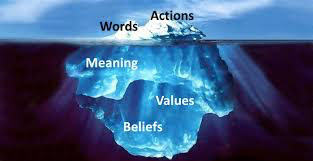 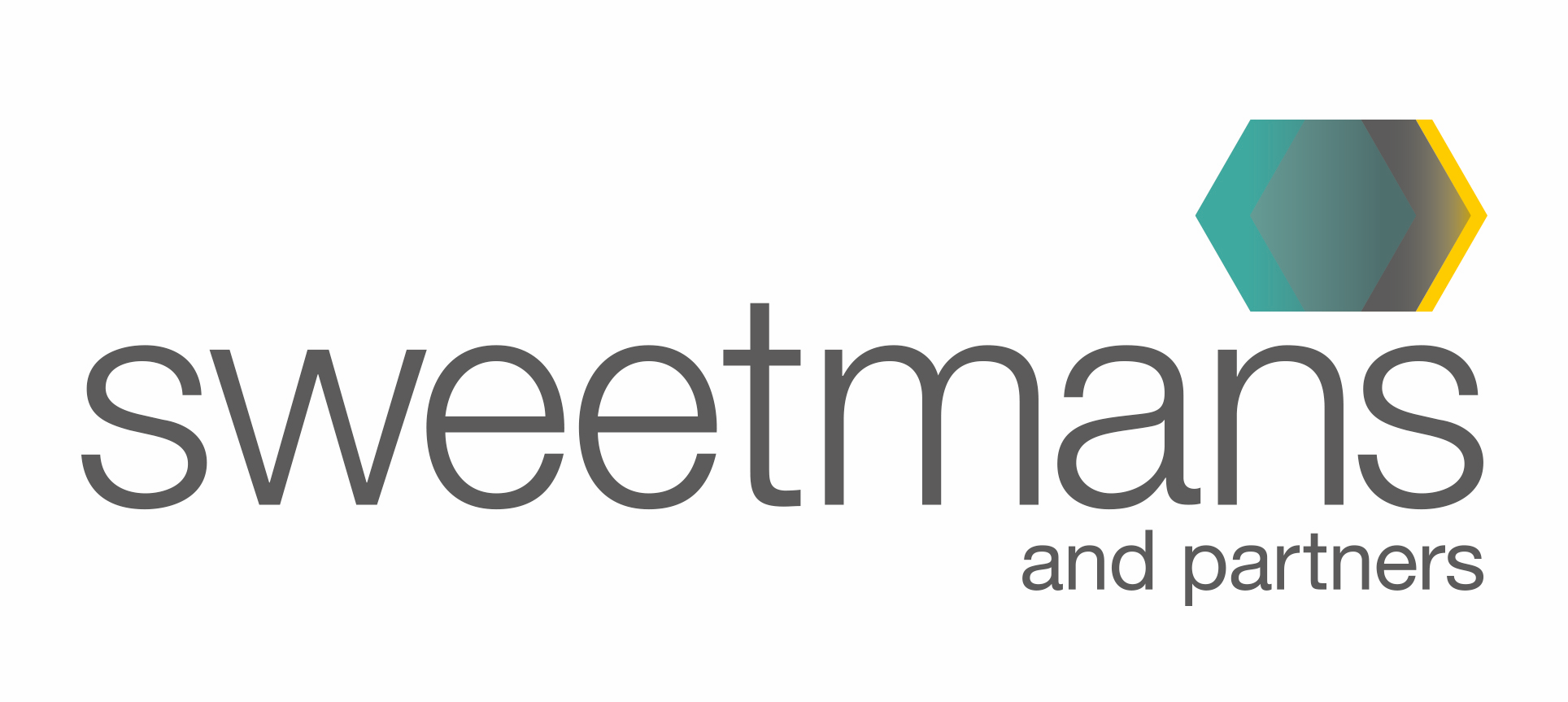 [Speaker Notes: Active listening is a key communication skill and vital for you as a leader. 
 
Human communication is ofcourse more than transfer or exchange of information and ideas. There has beenconsiderable research into the relativeiimpact of what is said versus howitis said. Mehbrabian found only 7% of communication comes from words 38% tone, intonation, volume.  and 55% body language. 
Active listening therefore happens on multiple levels. 
   
There are all sorts of exercises we could do to practice listening skills. As leaders I’m going to encourage us to consider how our different approaches to listening might impact on the person communicating with us: refer them to handout and ask them to consider how it might make the participant feel (in pairs)]
A model for giving feedback: clean feedback
The framework for the model is shown below:

Something that you said or did that worked well for me was...;
I interpret this as meaning...;
Something you said or did that didn’t work well for me was...;
I interpret this as meaning...;
Something I would have preferred you to say or do was...;  
I would have interpreted this as meaning...
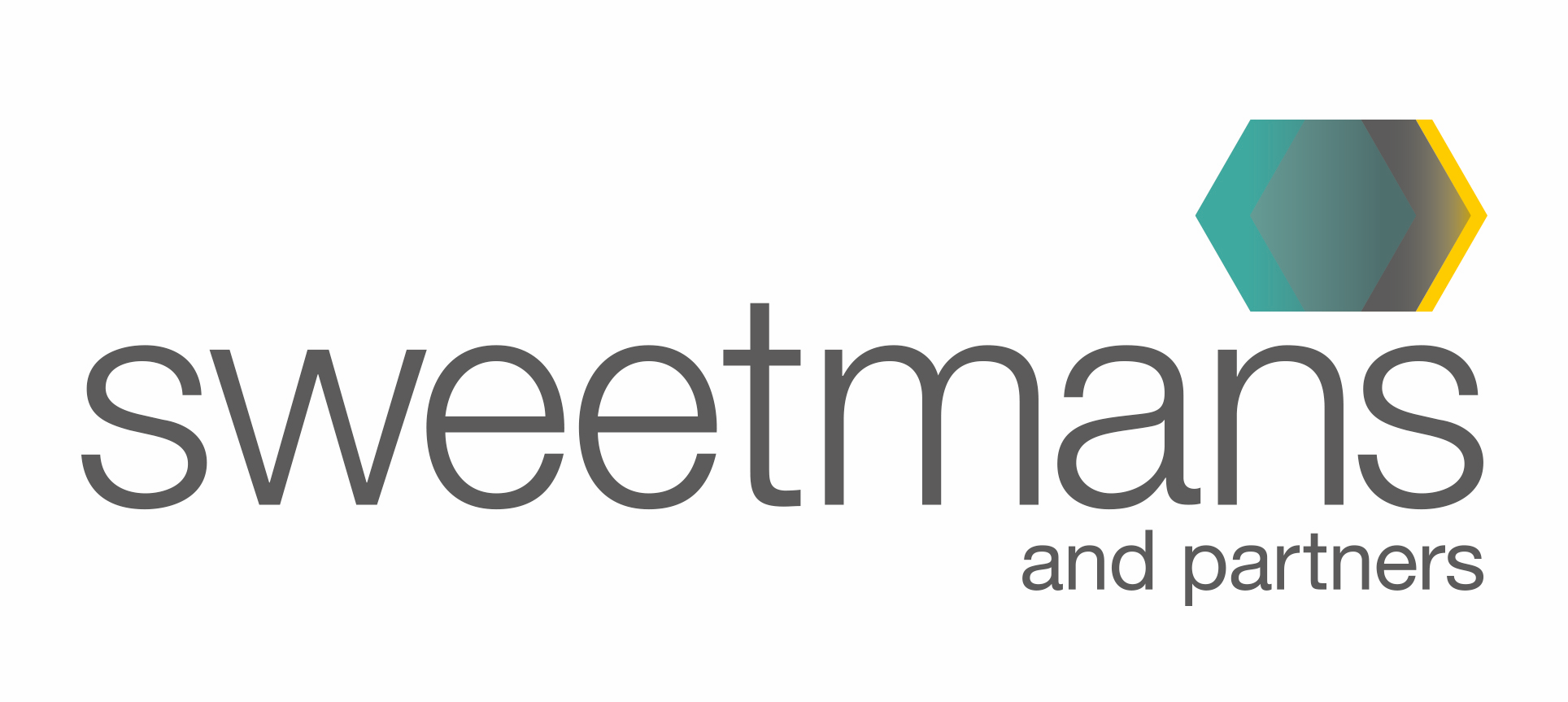 Clean feedback - example
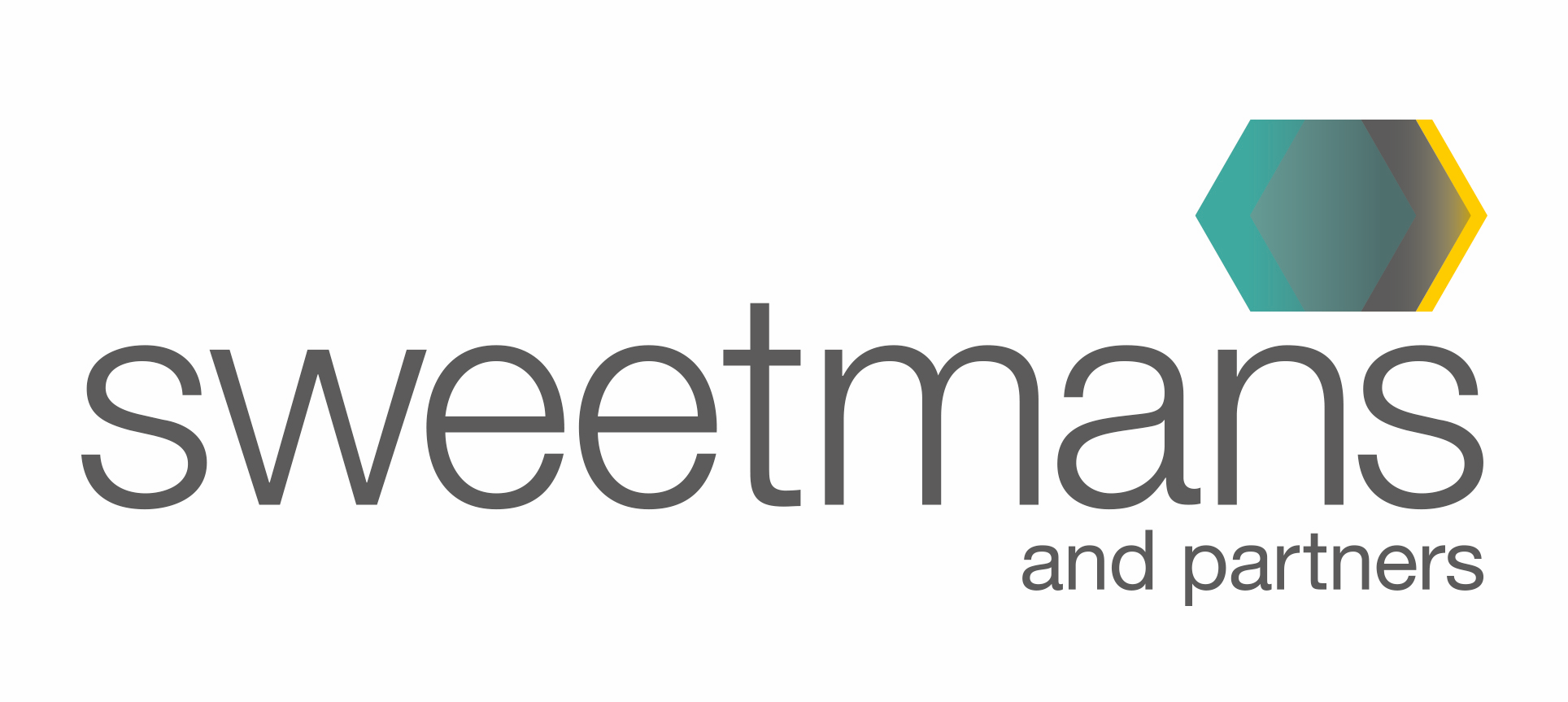 [Speaker Notes: So wht are we going to cover today? Today is not about training you “to be a coach” threfre I’m notging to include things like the difference between coaching and training; or contracting. I’m assuming most of your coaching will be with your teams, eachother, yourselves and in your daily interactions rather than formal coaching situations.  Appreciate then many of you already adopt a coaching style of leadership with your teams, and some of you have focussed on doing this more since the 360 feedback. So today is about providing an opportunity to practice and explore those skills that are going to be most useful to you leaders. Overalll your ask was for a recap on coaching and to apply this to the Hodge leadership context. This session is again bespoke for hodge and for you in that we will drawon content for the first workshop, and also focus the use of coaching for you as  leaders, rather than on coaching in the workplace more generally.
So, the session will involve a recap on coaching theories and the sharing of practical models but it will also involve discussion, an opportunity to reflect and a chance to practice. I’ll be guided by you on pace, please do let me know if we’re spending too much or too little time on some aspects. It may be at times you feel out of your comfort zone as we “try out” some new skills or concepts, please support eachother, remember the ground rules and recognise that often when we’re in stretch mode the greatest learning can happen!]
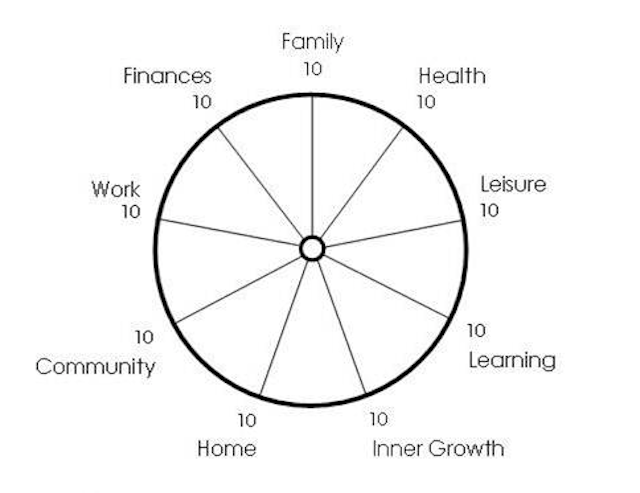 The Balance wheel
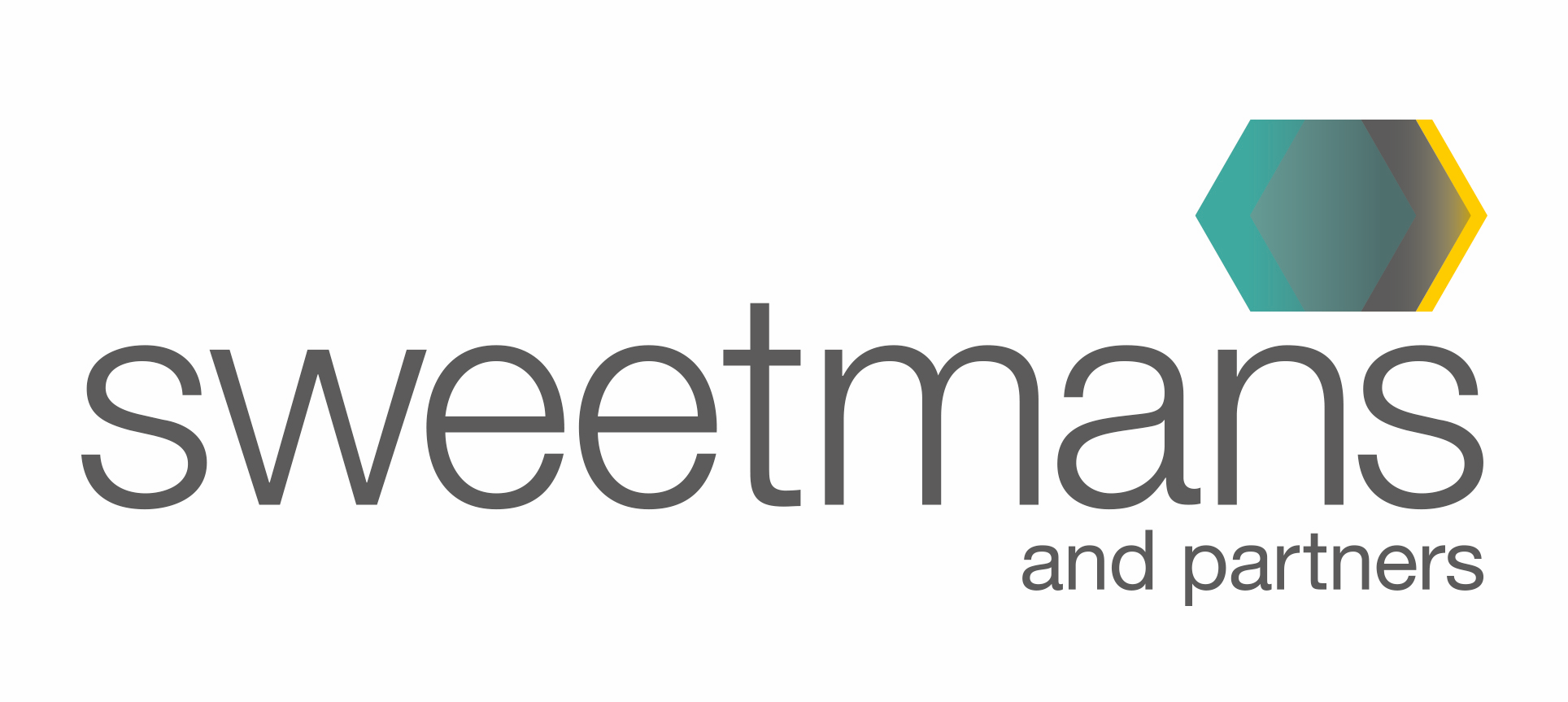 Balance wheel practical
Intro – explain what the balance wheel is and how it will be used. E.g. “The purpose of the wheel is to help you identify the overall direction of your mentoring by considering where you are now, and where you want to be at the end”.
You in the future – ask “When you think of yourself in the future (can put specific timeframe on this e.g. in 12 months/ at the end of this year/ mentoring) what matters to you or what’s important to you? Write down each of the mentees words around the wheel segments. What would 10/10 (for each segment) ’look like’ for you?
Currently – right now, how satisfied/ where are you with each of these areas on a scale of 0-10? 
Focus – Of these areas, what are the top 2 or 3 priorities for you? And where do you want to focus first?
Actions – how might you move from a ‘x’ to a 10? Support them explore their situation from different perspectives, what’s getting in the way? what will help them move closer?
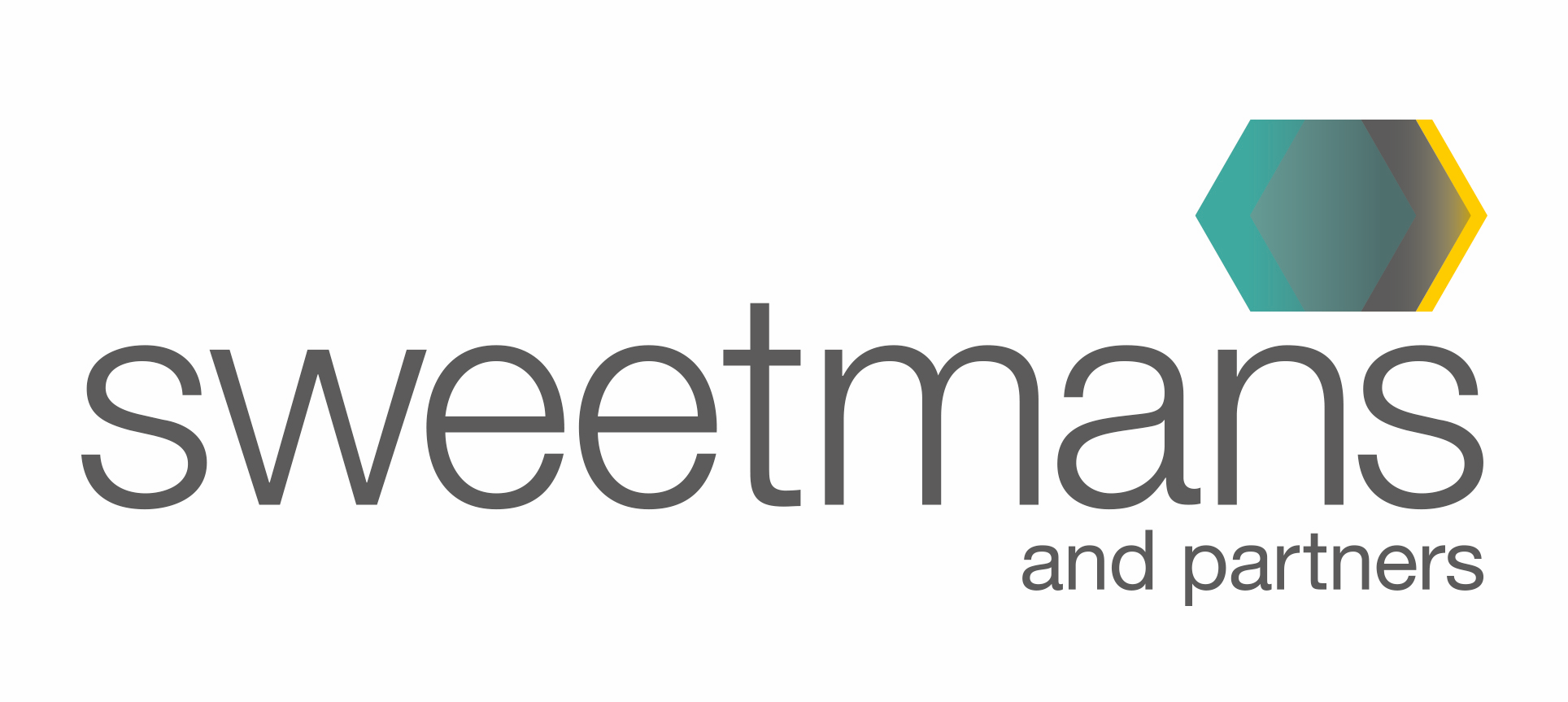 [Speaker Notes: So wht are we going to cover today? Today is not about training you “to be a coach” threfre I’m notging to include things like the difference between coaching and training; or contracting. I’m assuming most of your coaching will be with your teams, eachother, yourselves and in your daily interactions rather than formal coaching situations.  Appreciate then many of you already adopt a coaching style of leadership with your teams, and some of you have focussed on doing this more since the 360 feedback. So today is about providing an opportunity to practice and explore those skills that are going to be most useful to you leaders. Overalll your ask was for a recap on coaching and to apply this to the Hodge leadership context. This session is again bespoke for hodge and for you in that we will drawon content for the first workshop, and also focus the use of coaching for you as  leaders, rather than on coaching in the workplace more generally.
So, the session will involve a recap on coaching theories and the sharing of practical models but it will also involve discussion, an opportunity to reflect and a chance to practice. I’ll be guided by you on pace, please do let me know if we’re spending too much or too little time on some aspects. It may be at times you feel out of your comfort zone as we “try out” some new skills or concepts, please support eachother, remember the ground rules and recognise that often when we’re in stretch mode the greatest learning can happen!]